ИНФОРМАЦИОННЫЕ МАТЕРИАЛЫ ПО ПОРЫВАМ ВЕТРА 
НА ТЕРРИТОРИИ АРХАНГЕЛЬСКОЙ ОБЛАСТИ
(РИСК НАРУШЕНИЯ ЭЛЕКТРОСНАБЖЕНИЯ НА 05.06.2023)
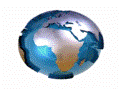 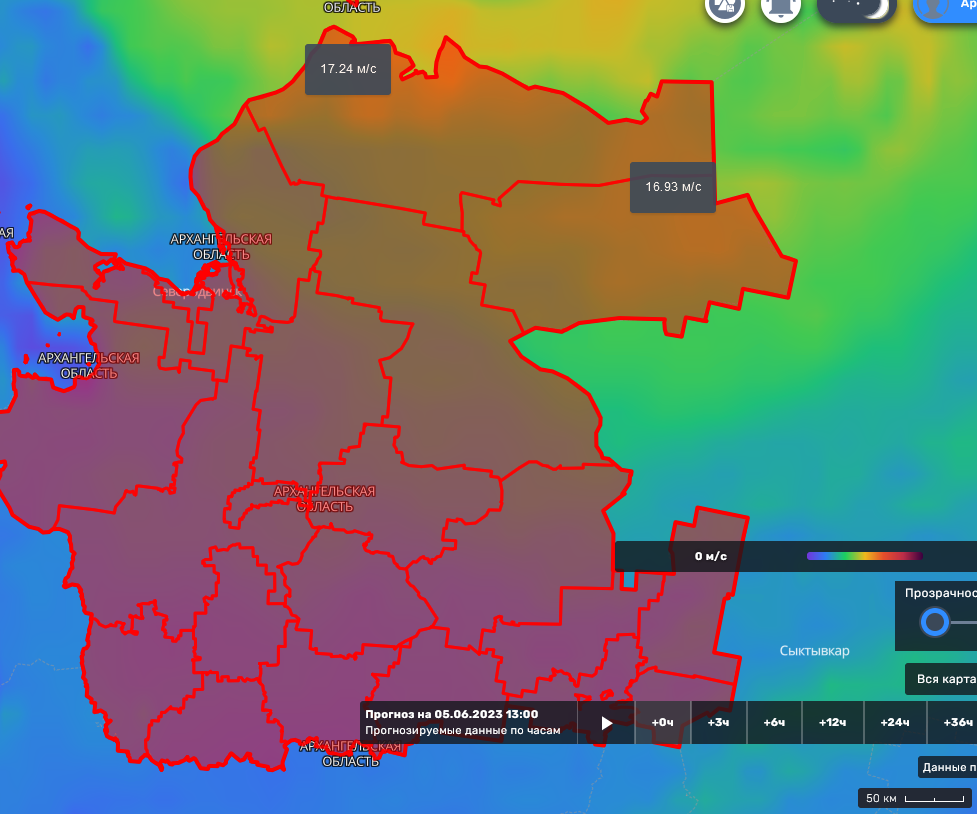 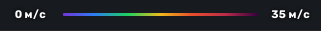 Мезенский МО
- Пожарные гарнизоны
15
20
- Медицинские учреждения
50%
Приморский МР
440/2
3259/7964
- Социально значимые объекты
Условные обозначения
20
4
Лешуконский МО
порывы ветра, м/с
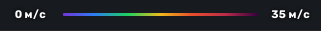 156/8
60%
15
20
6955/24938
Пинежский МР
60%
450/5
20
15
60%
3294/5693
Холмогорский МО
20
4
1707/7
9826/19946
Онежский МР
50%
1443/10
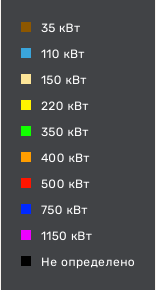 7840/17788
4
20
Виноградовский МО
- линии электропередач
20
Верхнетоемский МО
4
873/9
55%
55%
- количество осадков (УГМС), мм
18
7562/27705
20
15
988/7
60%
Ленский МР
- порывы ветра (УГМС), м/с
15
9542/12942
Плесецкий МО
1493/6
20
- прогноз нарушения ЛЭП (УГМС)
15
Шенкурский МО
20
8243/11515
60%
4
Няндомский МО
Красноборский МР
4
20
822/3
60%
- протяженность ЛЭП/ТП (шт.)
1402/9
60%
321/20
20
15
4
20
2945/10321
1124/6
5679/36281
60%
- кол-во домов /населения
19/330
Устьянский МО
50%
5218/11727
866/5
953/6
Вилегодский МО
Каргопольский МО
- износ электроэнергетических систем
Вельский МР
60%
3538/10848
3106/24158
20
15
Коношский МР
Котласский МО
15
20
- муниципальное образование
4
20
Город
20
4
20
20
15
4
1591/9
60%
60%
55%
60%
851/7
1147/7
2252/7
60%
10486/24591
5968/8626
50%
6722/16227
ГУ МЧС России по Архангельской области 
АРМ № 7
04.06.2023
Исп. Высотин А.В.
Тел. 3915-1113
1135/18
1128/8
10327/47129
3066/19979
3393/18189
ИНФОРМАЦИОННЫЕ МАТЕРИАЛЫ ПО ПОРЫВАМ ВЕТРА
НА ТЕРРИТОРИИ Г. АРХАНГЕЛЬСК АРХАНГЕЛЬСКОЙ ОБЛАСТИ
(РИСК НАРУШЕНИЯ ЭЛЕКТРОСНАБЖЕНИЯ НА 05.06.2023)
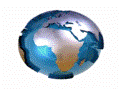 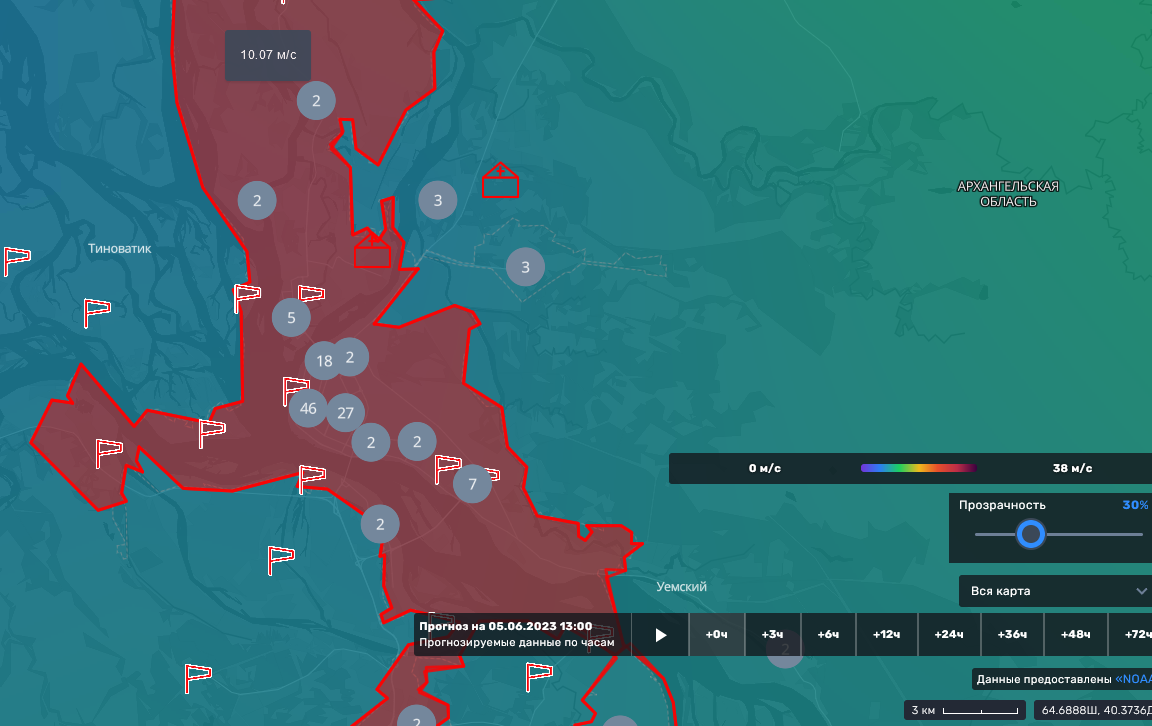 Приморский МР
4
20
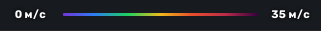 156/8
50%
- Пожарные гарнизоны
6955/24938
- Медицинские учреждения
- Социально значимые объекты
Условные обозначения
порывы ветра, м/с
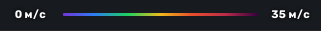 г. Архангельск
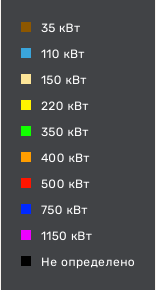 - линии электропередач
- количество осадков (УГМС), мм
18
- порывы ветра (УГМС), м/с
15
- прогноз нарушения ЛЭП (УГМС)
- протяженность ЛЭП/ТП (шт.)
321/20
- кол-во домов /населения
19/330
- износ электроэнергетических систем
60%
- муниципальное образование
Город
ГУ МЧС России по Архангельской области 
АРМ № 7
04.06.2023
Исп. Высотин А.В.
Тел. 3915-1113
ИНФОРМАЦИОННЫЕ МАТЕРИАЛЫ ПО ПОРЫВАМ ВЕТРА
НА ТЕРРИТОРИИ ОНЕЖСКОГО МР АРХАНГЕЛЬСКОЙ ОБЛАСТИ
(РИСК НАРУШЕНИЯ ЭЛЕКТРОСНАБЖЕНИЯ НА 05.06.2023)
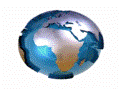 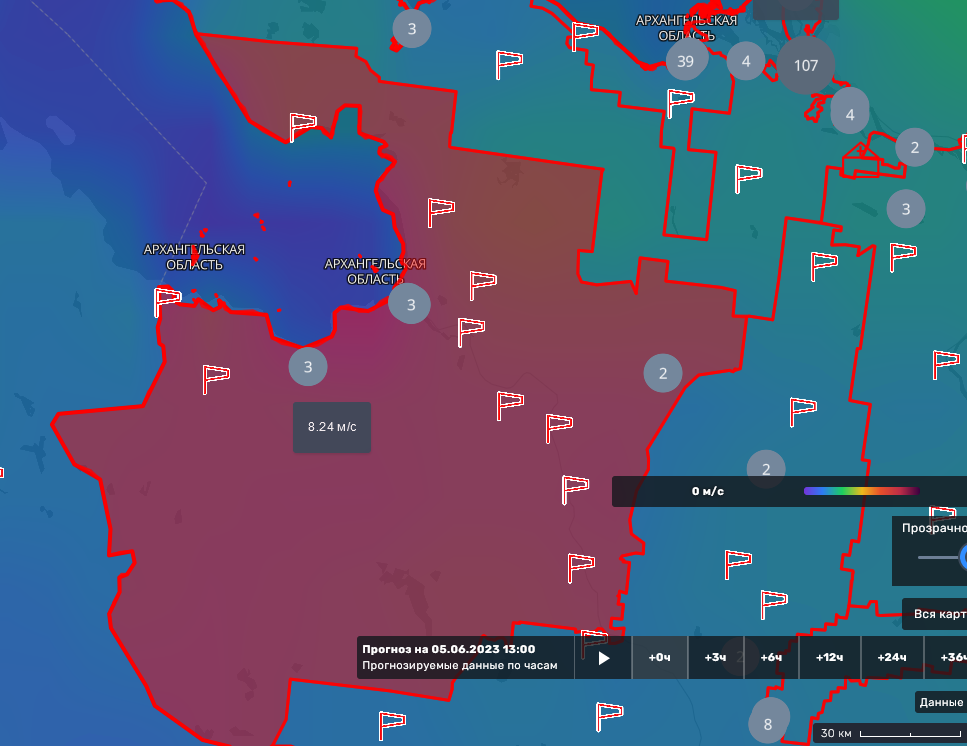 Онежский МР
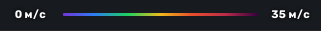 4
20
- Пожарные гарнизоны
873/9
55%
- Медицинские учреждения
7562/27705
- Социально значимые объекты
Условные обозначения
порывы ветра, м/с
г. Онега
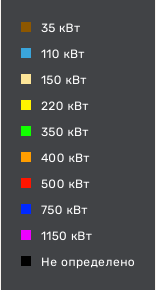 - линии электропередач
- количество осадков (УГМС), мм
18
- порывы ветра (УГМС), м/с
15
- прогноз нарушения ЛЭП (УГМС)
- протяженность ЛЭП/ТП (шт.)
321/20
- кол-во домов /населения
19/330
- износ электроэнергетических систем
60%
- муниципальное образование
Город
ГУ МЧС России по Архангельской области 
АРМ № 7
04.06.2023
Исп. Высотин А.В.
Тел. 3915-1113
ИНФОРМАЦИОННЫЕ МАТЕРИАЛЫ ПО ПОРЫВАМ ВЕТРА
НА ТЕРРИТОРИИ ХОЛМОГОРСКОГО МО АРХАНГЕЛЬСКОЙ ОБЛАСТИ
(РИСК НАРУШЕНИЯ ЭЛЕКТРОСНАБЖЕНИЯ НА 05.06.2023)
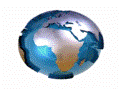 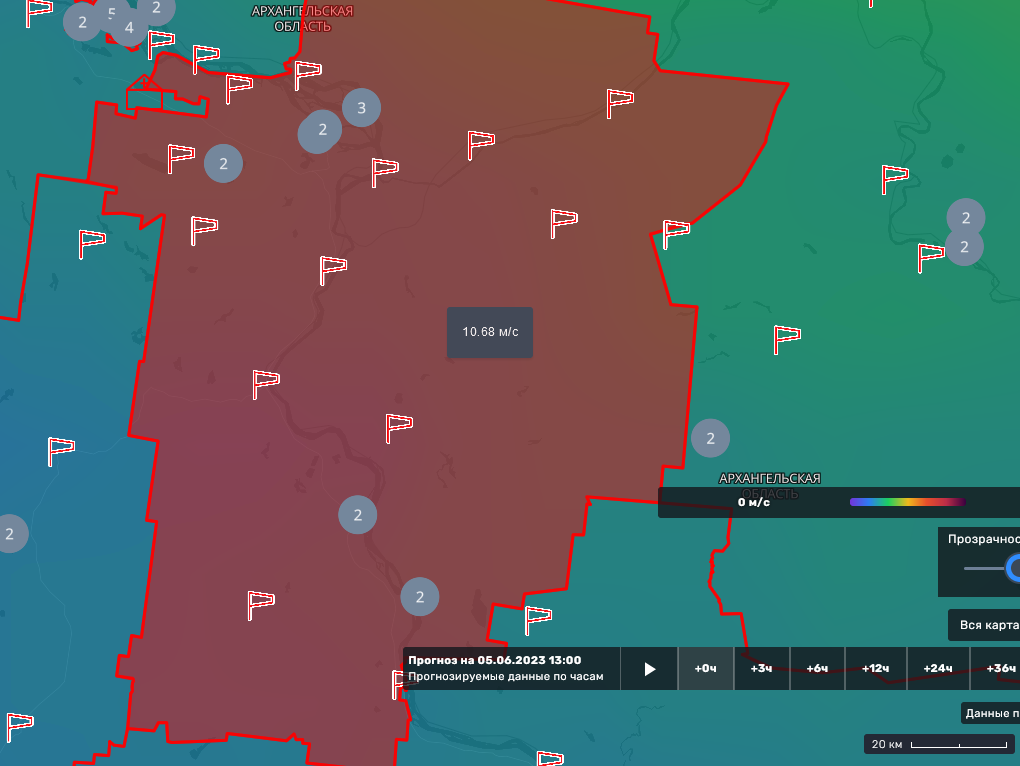 Холмогорский МО
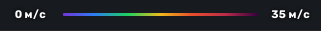 4
20
- Пожарные гарнизоны
1443/10
50%
7840/17778
- Медицинские учреждения
- Социально значимые объекты
Условные обозначения
порывы ветра, м/с
н.п. Холмогоры
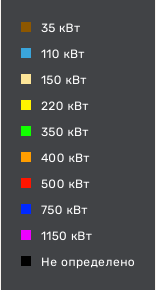 - линии электропередач
- количество осадков (УГМС), мм
18
- порывы ветра (УГМС), м/с
15
- прогноз нарушения ЛЭП (УГМС)
- протяженность ЛЭП/ТП (шт.)
321/20
- кол-во домов /населения
19/330
- износ электроэнергетических систем
60%
- муниципальное образование
Город
ГУ МЧС России по Архангельской области 
АРМ № 7
04.06.2023
Исп. Высотин А.В.
Тел. 3915-1113
ИНФОРМАЦИОННЫЕ МАТЕРИАЛЫ ПО ПОРЫВАМ ВЕТРА
НА ТЕРРИТОРИИ ПЛЕСЕЦКОГО МО АРХАНГЕЛЬСКОЙ ОБЛАСТИ
(РИСК НАРУШЕНИЯ ЭЛЕКТРОСНАБЖЕНИЯ НА 05.06.2023)
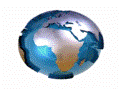 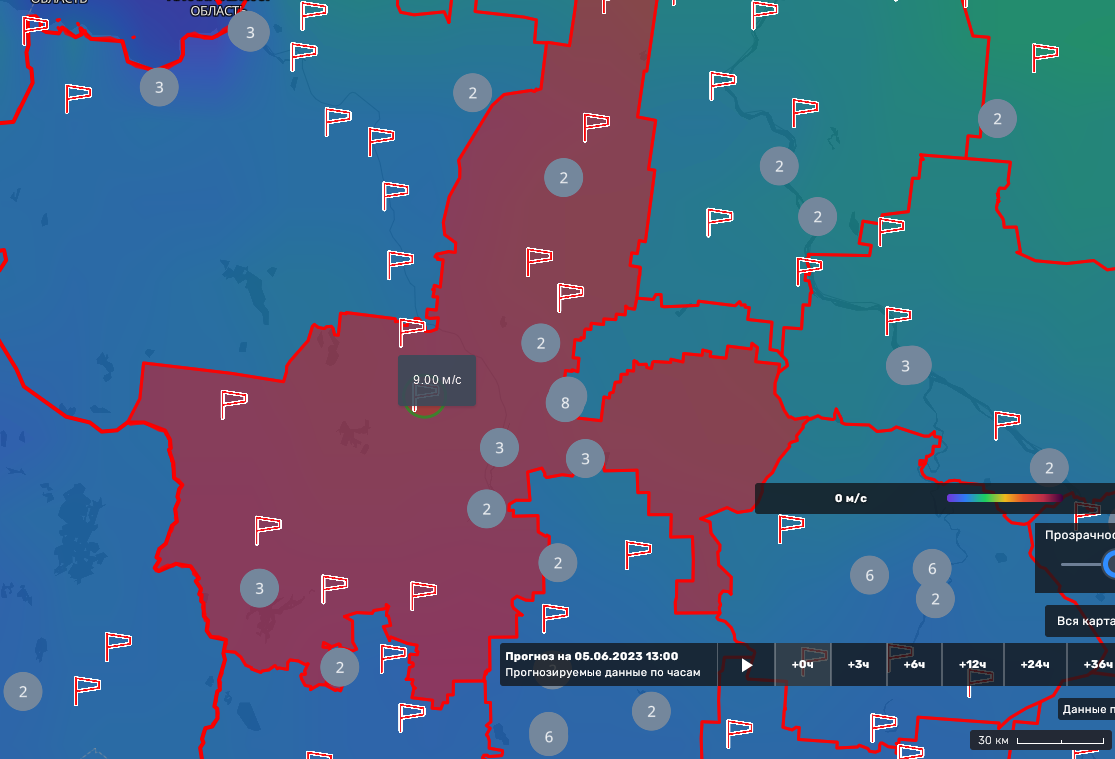 Плесецкий МО
4
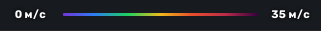 20
1402/9
50%
- Пожарные гарнизоны
5679/36281
- Медицинские учреждения
- Социально значимые объекты
Условные обозначения
порывы ветра, м/с
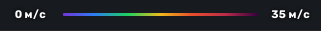 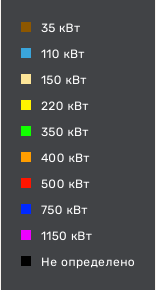 - линии электропередач
н.п. Плесецк
- количество осадков (УГМС), мм
18
- порывы ветра (УГМС), м/с
15
- прогноз нарушения ЛЭП (УГМС)
- протяженность ЛЭП/ТП (шт.)
321/20
- кол-во домов /населения
19/330
- износ электроэнергетических систем
60%
- муниципальное образование
Город
ГУ МЧС России по Архангельской области 
АРМ № 7
04.06.2023
Исп. Высотин А.В.
Тел. 3915-1113
ИНФОРМАЦИОННЫЕ МАТЕРИАЛЫ ПО ПОРЫВАМ ВЕТРА
НА ТЕРРИТОРИИ ВИНОГРАДОВСКОГО МО АРХАНГЕЛЬСКОЙ ОБЛАСТИ
(РИСК НАРУШЕНИЯ ЭЛЕКТРОСНАБЖЕНИЯ НА 05.06.2023)
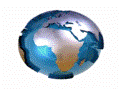 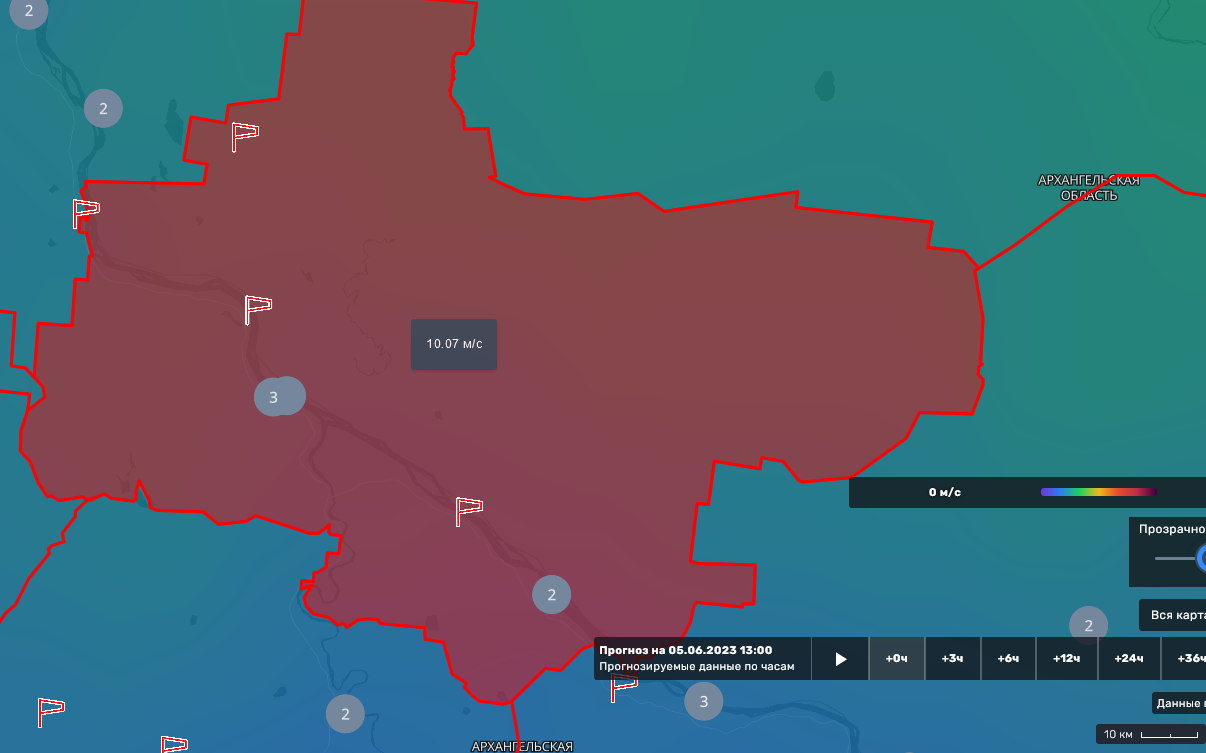 Виноградовский МО
4
20
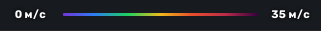 988/7
50%
- Пожарные гарнизоны
9542/12942
- Медицинские учреждения
- Социально значимые объекты
Условные обозначения
порывы ветра, м/с
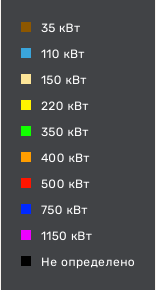 н.п. Дв. Березник
- линии электропередач
- количество осадков (УГМС), мм
18
- порывы ветра (УГМС), м/с
15
- прогноз нарушения ЛЭП (УГМС)
- протяженность ЛЭП/ТП (шт.)
321/20
- кол-во домов /населения
19/330
- износ электроэнергетических систем
60%
- муниципальное образование
Город
ГУ МЧС России по Архангельской области 
АРМ № 7
04.06.2023
Исп. Высотин А.В.
Тел. 3915-1113
ИНФОРМАЦИОННЫЕ МАТЕРИАЛЫ ПО ПОРЫВАМ ВЕТРА
НА ТЕРРИТОРИИ ЛЕШУКОНСКОГО МО АРХАНГЕЛЬСКОЙ ОБЛАСТИ
(РИСК НАРУШЕНИЯ ЭЛЕКТРОСНАБЖЕНИЯ НА 05.06.2023)
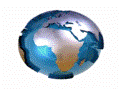 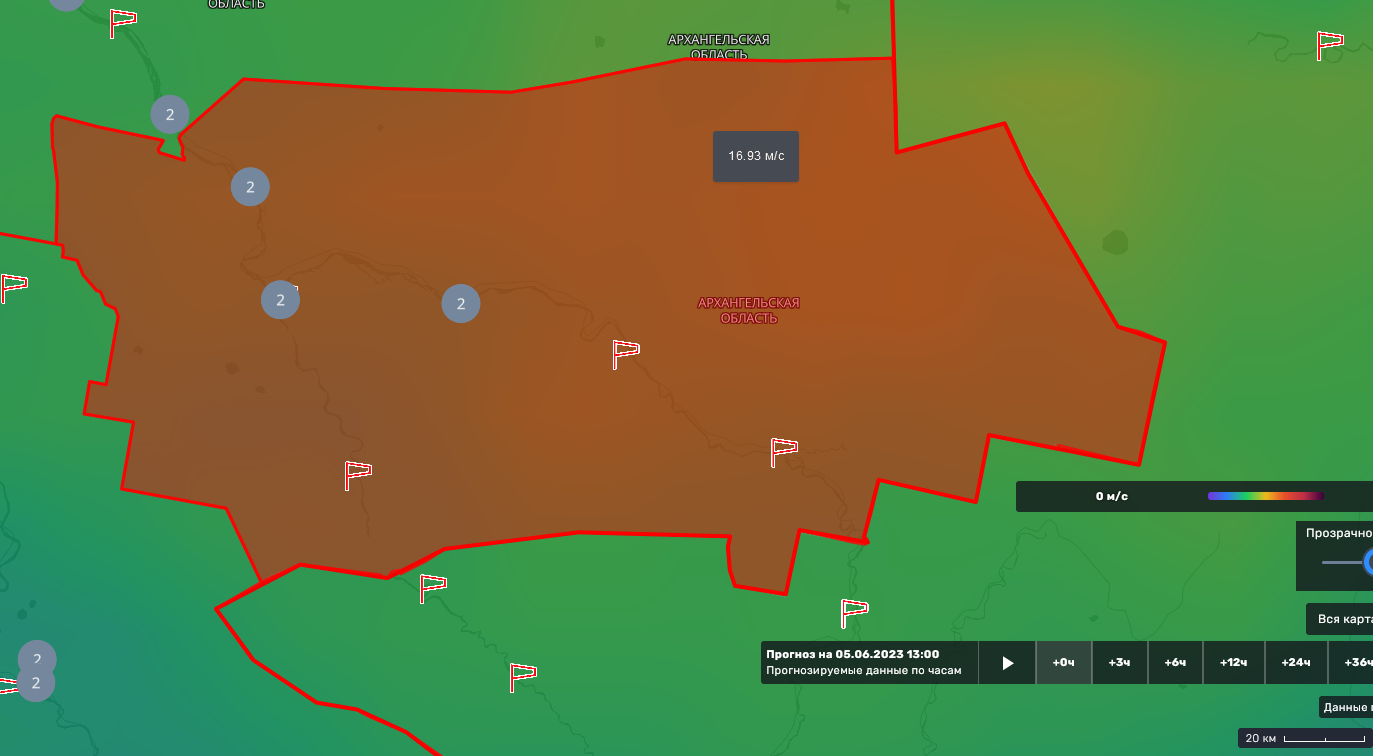 Лешуконский МО
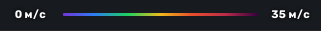 4
20
- Пожарные гарнизоны
450/5
50%
3294/5693
- Медицинские учреждения
- Социально значимые объекты
Условные обозначения
порывы ветра, м/с
н.п. Лешуконское
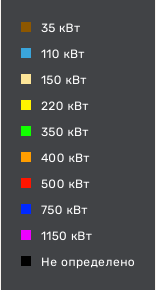 - линии электропередач
- количество осадков (УГМС), мм
18
- порывы ветра (УГМС), м/с
15
- прогноз нарушения ЛЭП (УГМС)
- протяженность ЛЭП/ТП (шт.)
321/20
- кол-во домов /населения
19/330
- износ электроэнергетических систем
60%
- муниципальное образование
Город
ГУ МЧС России по Архангельской области 
АРМ № 7
04.06.2023
Исп. Высотин А.В.
Тел. 3915-1113
ИНФОРМАЦИОННЫЕ МАТЕРИАЛЫ ПО ПОРЫВАМ ВЕТРА
НА ТЕРРИТОРИИ МЕЗЕНСКОГО МО АРХАНГЕЛЬСКОЙ ОБЛАСТИ
(РИСК НАРУШЕНИЯ ЭЛЕКТРОСНАБЖЕНИЯ НА 05.06.2023)
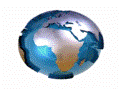 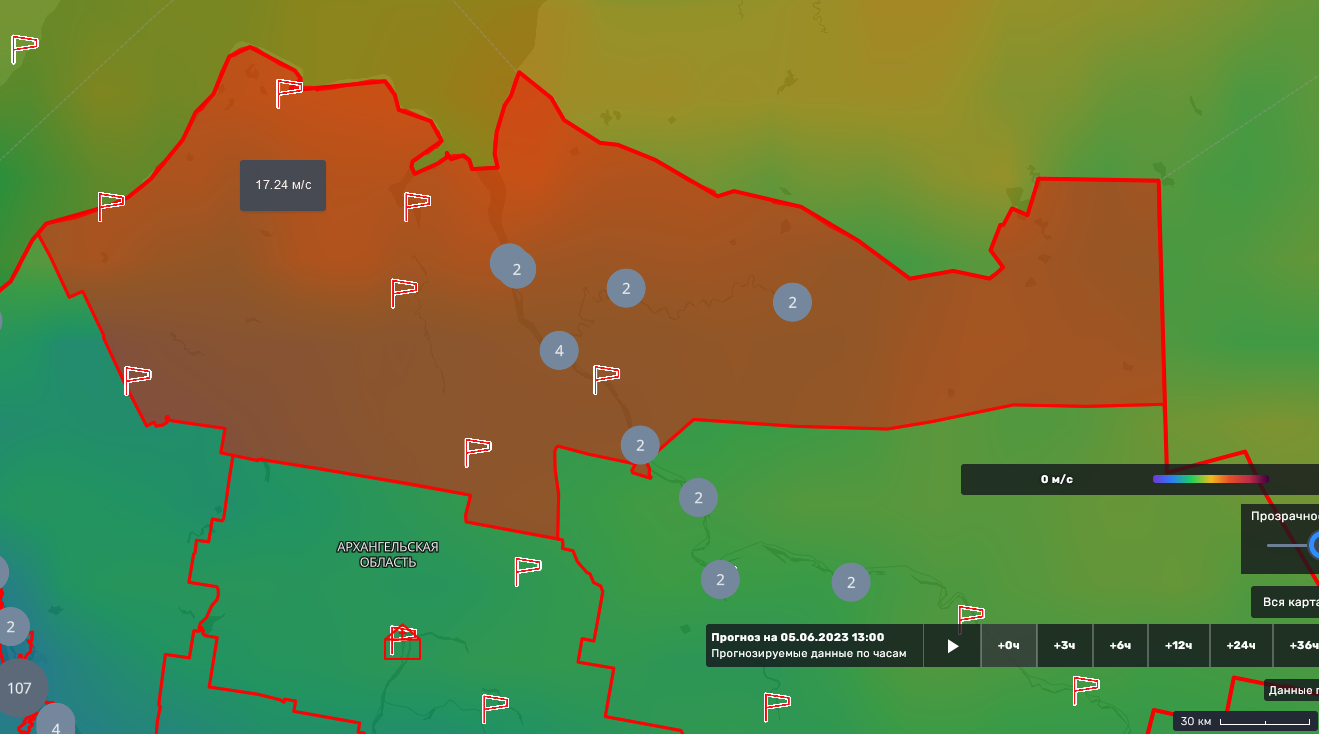 Мезенский МО
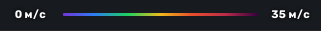 4
20
- Пожарные гарнизоны
440/2
50%
3259/7964
- Медицинские учреждения
- Социально значимые объекты
Условные обозначения
порывы ветра, м/с
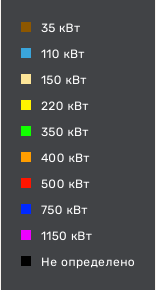 - линии электропередач
н.п. Мезень
- количество осадков (УГМС), мм
18
- порывы ветра (УГМС), м/с
15
- прогноз нарушения ЛЭП (УГМС)
- протяженность ЛЭП/ТП (шт.)
321/20
- кол-во домов /населения
19/330
- износ электроэнергетических систем
60%
- муниципальное образование
Город
ГУ МЧС России по Архангельской области 
АРМ № 7
04.06.2023
Исп. Высотин А.В.
Тел. 3915-1113
ИНФОРМАЦИОННЫЕ МАТЕРИАЛЫ ПО ПОРЫВАМ ВЕТРА
НА ТЕРРИТОРИИ ПИНЕЖСКОГО МР АРХАНГЕЛЬСКОЙ ОБЛАСТИ
(РИСК НАРУШЕНИЯ ЭЛЕКТРОСНАБЖЕНИЯ НА 05.06.2023)
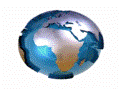 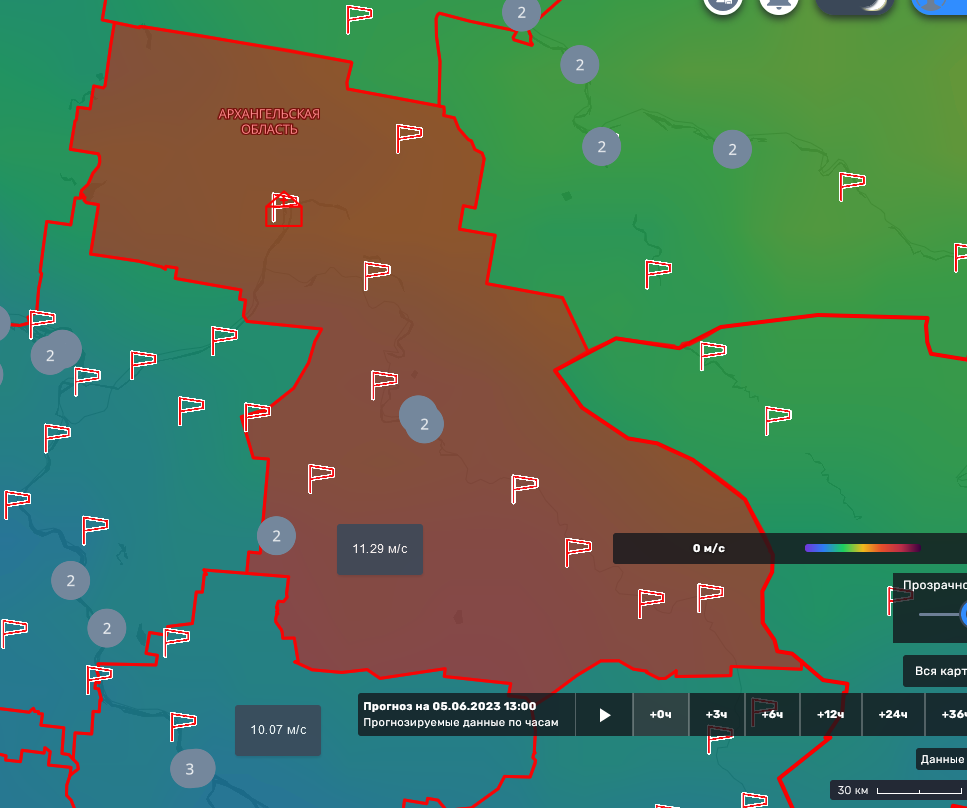 Пинежский МР
4
20
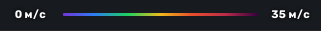 1707/7
50%
- Пожарные гарнизоны
9826/19946
- Медицинские учреждения
- Социально значимые объекты
Условные обозначения
порывы ветра, м/с
н.п. Карпогоры
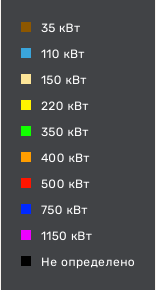 - линии электропередач
- количество осадков (УГМС), мм
18
- порывы ветра (УГМС), м/с
15
- прогноз нарушения ЛЭП (УГМС)
- протяженность ЛЭП/ТП (шт.)
321/20
- кол-во домов /населения
19/330
- износ электроэнергетических систем
60%
- муниципальное образование
Город
ГУ МЧС России по Архангельской области 
АРМ № 7
04.06.2023
Исп. Высотин А.В.
Тел. 3915-1113
ИНФОРМАЦИОННЫЕ МАТЕРИАЛЫ ПО ПОРЫВАМ ВЕТРА
НА ТЕРРИТОРИИ ВЕРХНЕТОЕМСКОГО МО АРХАНГЕЛЬСКОЙ ОБЛАСТИ
(РИСК НАРУШЕНИЯ ЭЛЕКТРОСНАБЖЕНИЯ НА 05.06.2023)
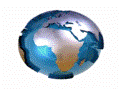 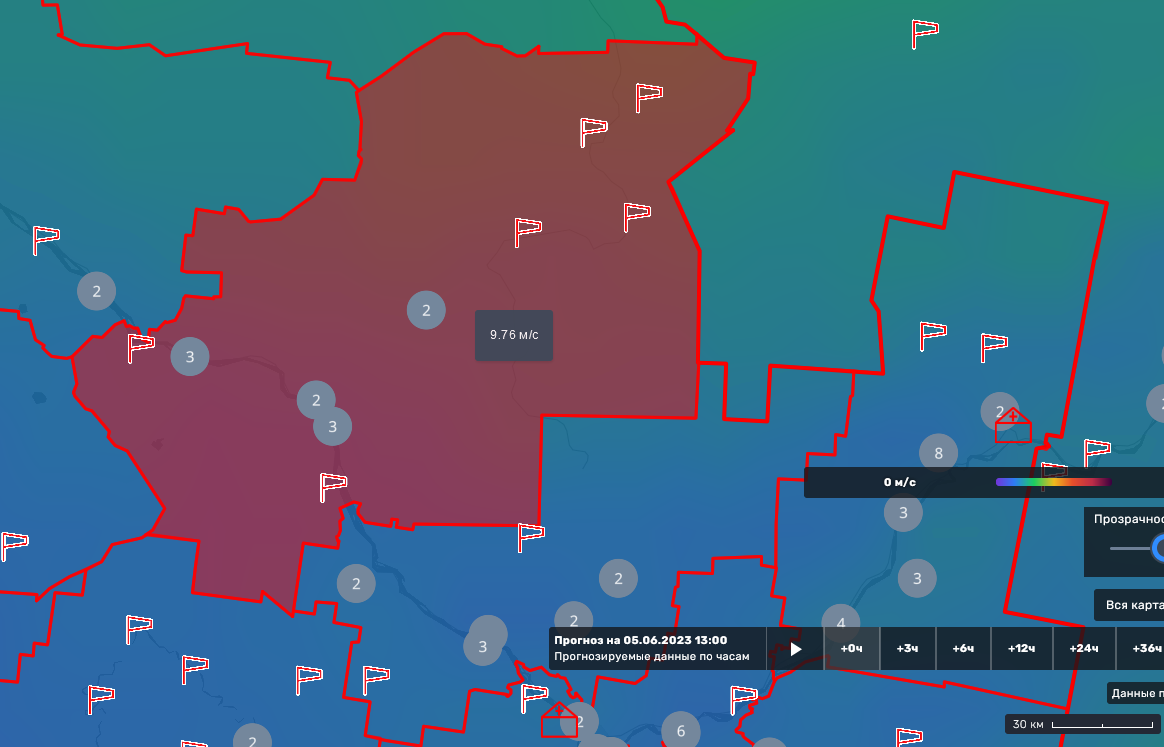 Верхнетоемский МО
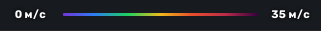 4
20
- Пожарные гарнизоны
1493/6
50%
8243/11515
- Медицинские учреждения
- Социально значимые объекты
Условные обозначения
порывы ветра, м/с
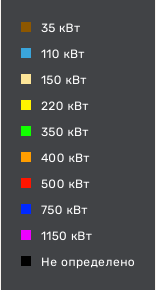 - линии электропередач
- количество осадков (УГМС), мм
18
- порывы ветра (УГМС), м/с
15
н.п. Верхняя Тойма
- прогноз нарушения ЛЭП (УГМС)
- протяженность ЛЭП/ТП (шт.)
321/20
- кол-во домов /населения
19/330
- износ электроэнергетических систем
60%
- муниципальное образование
Город
ГУ МЧС России по Архангельской области 
АРМ № 7
04.06.2023
Исп. Высотин А.В. 
Тел. 3915-1113